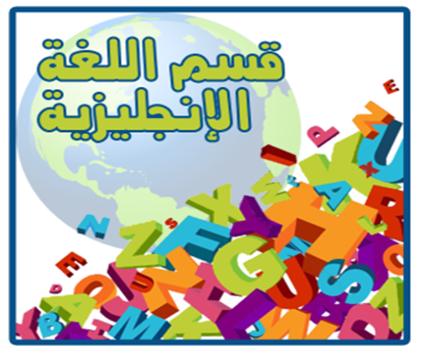 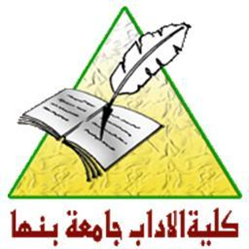 English phonetics CourseLECTURE 1THE ORGANS OF SPEECH
INSTRUCTOR: Prof. hesham hasan